Abdominal  emergency in Children
Supervised by : Dr. Ahmad Oudeh
Presented by : Noor Maaitah
                        Moutaz Dahamsheh
Abdominal  Pain  in Children
The most common presentation of abdominal emergency is Pain 
Types of the abdominal pain may be  (visceral) or (somatic). 
In general Pain can be caused by : spasm , distension, peritoneal inflammation, irritation , ischemia or malignant infiltration .
Newly born children express pain by screaming or crying attacks , However older Children express pain by  speech or body language .
The cardinal symptoms in abdominal emergency are : pain (lasting 3-4 h) ,vomiting(persistent vomiting should raise the possibility of bowel obstruction) and diarrhea (may suggest pelvic lesion if last 24 hr ) .
Some causes of abdominal pain in children
Infectious diseases : Acute appendicitis, Mesentric lymphadenitis 

Obstructive –congénital causes: Volvulus ,Meckel diverticulitis (complicated)

Obstructive-aquired causes :Adhesions ,Intussusception,Strangulated hernia 

Systemic causes: Septicemia,DM,Sickle cells crises,Uremia ,Heart failure
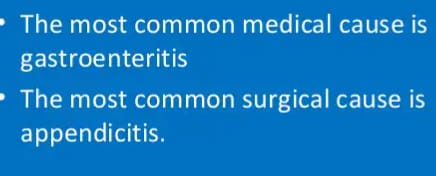 APPENDICITIS
-Acute appendicitis is the most common surgical emergency in children . 
-Peak incidence between 10-12 years
ETIOLOGY 
1-Obstruction of the lumen is the dominant causal factor in acute appendicitis.
 Fecaliths are the usual cause of appendical obstruction. (appendicolith)
 Less-common causes are – Lymphoid hyperplasia (viral infection) , tumors, fruit seeds, and intestinal parasites. 
2-Non obstructed by direct spread of micro-organisms to the lumen or hematogenous spread ( pneumonia and tonsillitis)
Pathogenesis:
Tradition holds ->that once the appendix becomes obstructed, 
bacteria trapped within the appendicular lumen begin to multiply, and the appendix becomes distended. 
The increased intraluminal pressure obstructs venous drainage, and the appendix becomes congested and ischemic.
 The combination of bacterial infection and ischemia produce inflammation, which progresses to necrosis and gangrene. 
When the appendix becomes gangrenous, it may perforate. 
The progression from obstruction to perforation usually takes place over 72 hours.
Clinically:
The classic history :
anorexia and vague periumbilical pain, followed by migration of pain to the right lower quadrant (RLQ) and onset of fever and vomiting, is observed in fewer than 60% of patients.
 ** All patients with appendicitis have abdominal pain, and many have anorexia; absence of both of these findings should place the diagnosis of appendicitis in question. 
In patients with an appendix in a pelvic location, inflammation of the appendix occasionally results in an irritative stimulation of the rectum. These patients often report diarrhea.
Physical Examination
The physical examination findings in children may vary depending on age.
 ❖Typically, maximal tenderness can be found at the McBurney point(1.5-2 inches from ASIS) in the RLQ. Also guarding and tenderness
 A mass may be palpable in the RLQ if the appendix is perforated. 
The Rovsing sign (pain in the RLQ in response to left-sided palpation or percussion) strongly suggests peritoneal irritation.
The psoas sign, place the child on the left side and hyperextend the right leg at the hip. A positive response suggests an inflammatory mass overlying the psoas muscle (retrocecal appendicitis). 
The obturator sign by internally rotating the flexed right thigh. A positive response suggests an inflammatory mass overlying the obturator space (pelvic appendicitis). 
The Dunphy sign: is increased RLQ pain with coughing
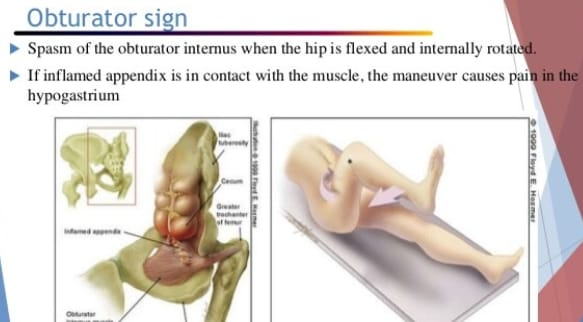 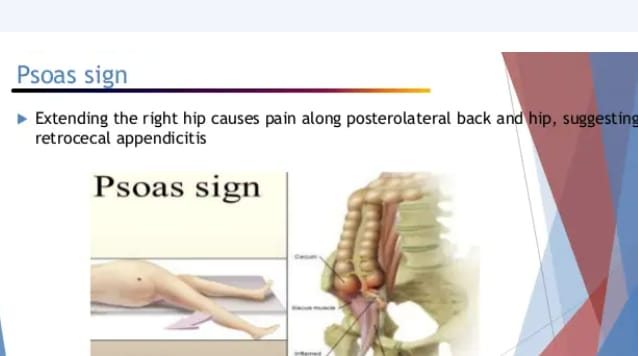 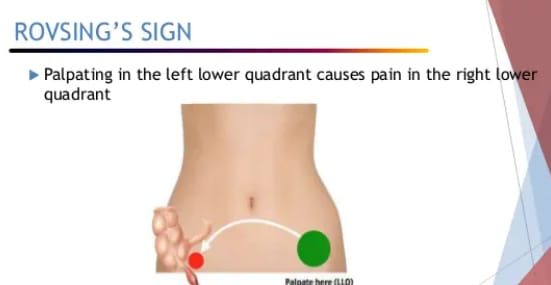 DX :
 Laboratory findings :neutrophil leukocytosis , urinalysis.
Abdominal X RAY: may show abnormal bowel dilatation, fecalith calcification.
 US - A positive finding is a non-compressible tubular structure 6 mm or wider in the RLQ , Additional supportive findings include an free peritoneal fluid, mesenteric thickening, appedicular mass or abscess, appendicular fecolith
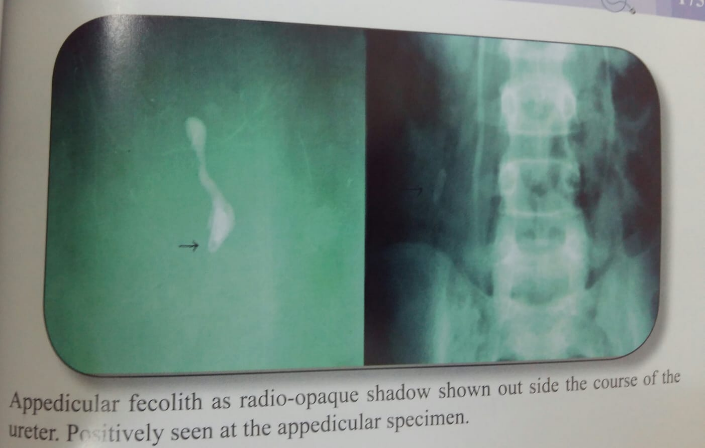 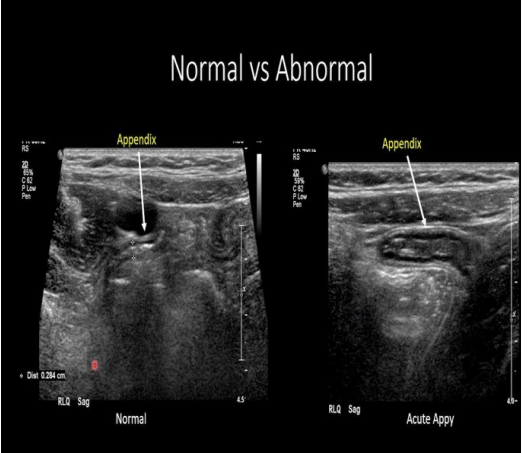 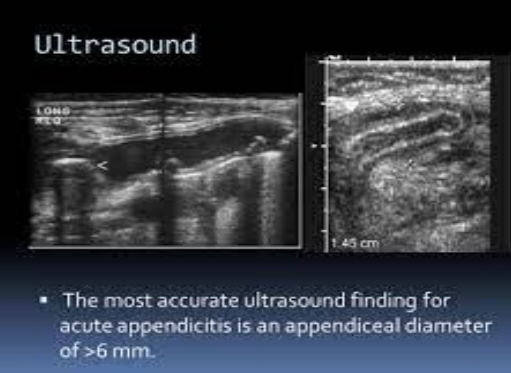 Management
The definitive treatment for appendicitis is appendectomy(open or laproscopy) .
Ensure adequate hydration for patients who present with suspected appendicitis.
Iv antibiotics should be started once the diagnosis is confirmed. Antibiotic therapy should be directed against gram-negative and anaerobic organisms such as E-coli and Bacteroides species. 
Perforation or abscess , the approach is conservative (nonoperative) management, with percutaneous drainage if possible and surgery after 8-12 weeks (ie, interval appendectomy).
 ✓ Antibiotic therapy for ruptured appendicitis is continued for a minimum of 7-10 days
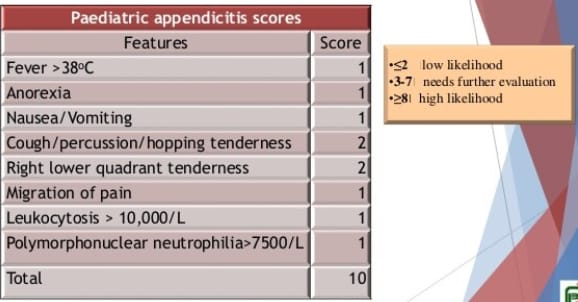 ACUTE MESENTERIC ADENITIS :
Mesenteric lymphadenitis refers to nonspecific self-limiting inflammation of the mesenteric lymph nodes .
This process may be acute or chronic, depending on the causative agent, and it causes a clinical presentation that is often difficult to differentiate from acute appendicitis particularly in children. 
Clinical presentations include the following: 
 Abdominal pain - Often right lower quadrant (RLQ) but may be more diffuse
  Fever 
 Diarrhea
  Malaise
  Anorexia
  Concomitant or antecedent upper respiratory tract infection 
 Nausea and vomiting (which generally precedes abdominal pain, as compared to the sequence in appendicitis)
 No set of physical findings is pathognomonic , but the following may be found in affected patients:
  Fever (38-38.5°C)
  Right lower quadrant (RLQ) tenderness - Mild, with or without rebound tenderness
  Voluntary guarding rather than abdominal rigidity
 MX -- Patients with mild, uncomplicated presentations do not require antibiotics, and supportive care generally suffices
Obstructive causes of abdominal pain in children
Obstructed Inguinal Hernia
A loop of small bowel becomes trapped in the hernial sac.  
The obstruction in the sac is almost always at the level of the external ring
Obstructed hernias are usually seen in infant under six months of age. 

Clinically: 
The infant cries intensely.
No impulse on crying.
Swelling and bulge in the groin.              
Hernia is tense, extremely tender, irreducible.
Progressing to generalize abdominal pain, vomiting and abdominal distension. 
Intestinal obstruction established later.
Strangulated Inguinal Hernia
(Fever , Sudden pain that quickly intensifies , A hernia bulge that turns red, purple or dark)
Effects 
The testicular vessels can be severely compressed by tense hernia. 15% of baby develop some degree of atrophy. 
bowel obstruction and strangulation, progress to gangrene and perforation.
In girls the ovary can be trapped and strangulate.
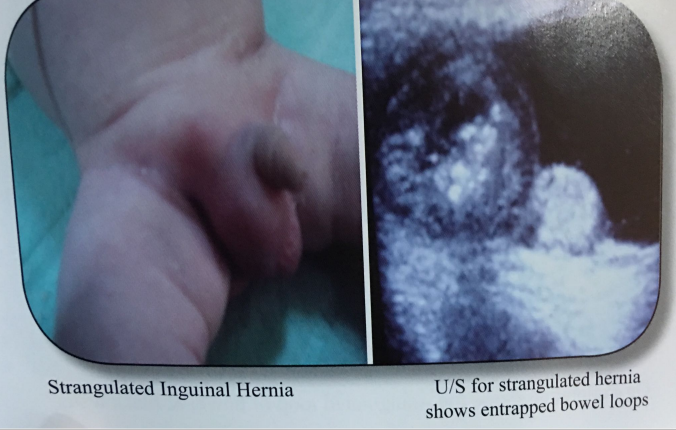 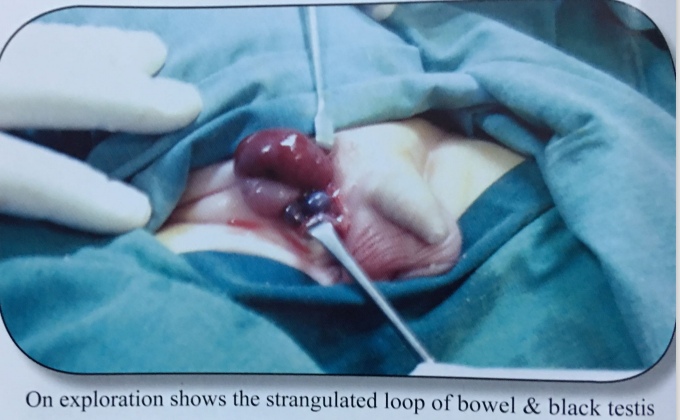 incarcerated means a hernia has become acutely irreducible (it becomes painful, tender) 
strangulated implies there is also impairment of the blood supply to the hernia contents.
Incarcerated & strangulated Inguinal Hernia
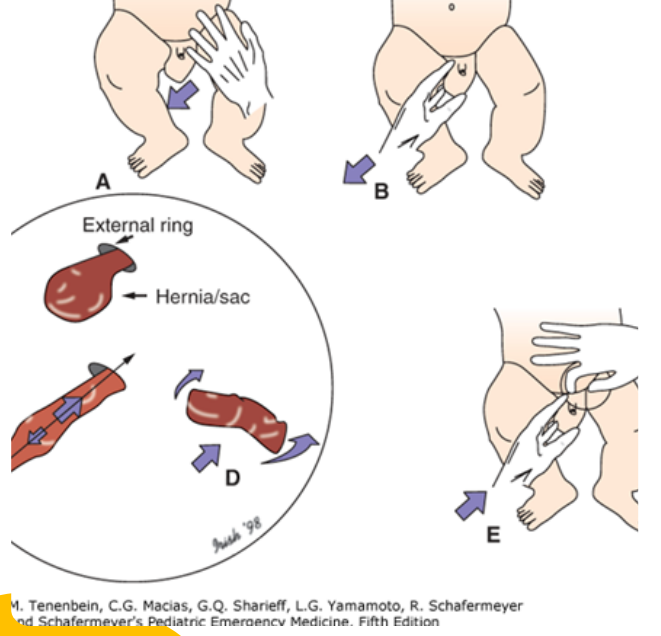 Management :
Reduction of the obstructed hernia by " Taxis“
(Manual reduction('TAXIS’)) this requires giving the child analgesia or to distract the child with a bottle of feed. 
>>>surrounding the external inguinal ring with the fingers of one hand loosely, while gently pushing the fundus of the hernia inside with the fingers of the other hand. Reduction en mass should be avoid
Successful reduction 
 Operation should be performed in 48 hours, to allow oedema of the sac to subside.
 Unsuccessful reduction or strangulated hernia. 
 Immediate operation 
Operation 
 Herniotomy
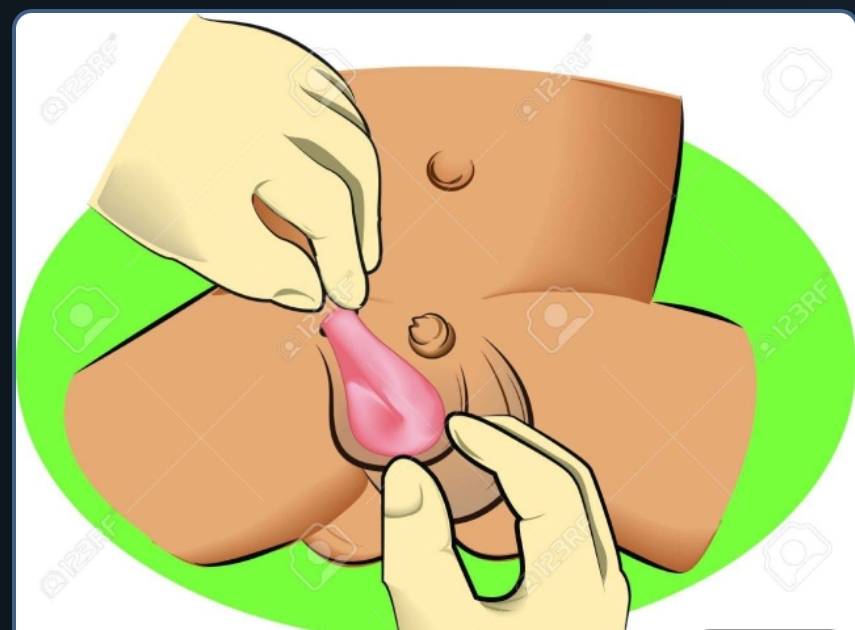 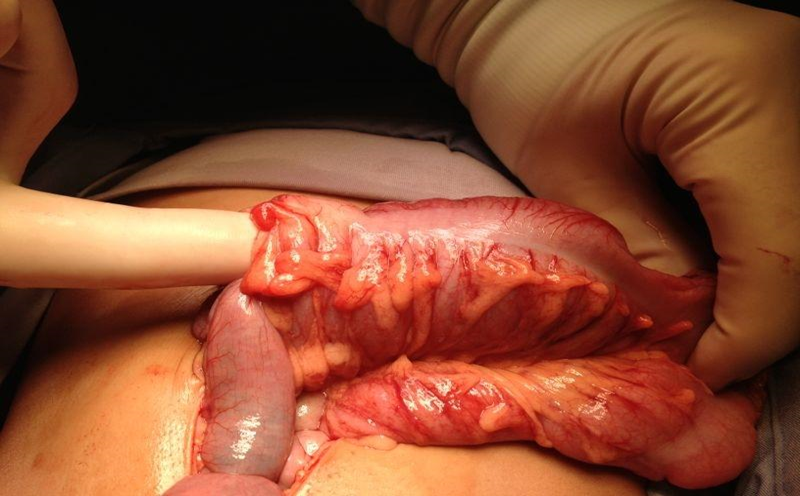 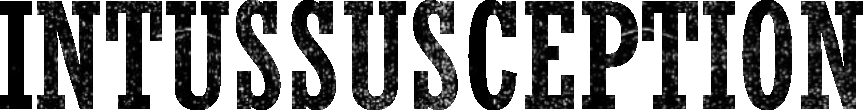 Definition:
Invagination of proximal portion of the intestine into an adjacent distal
segment.

*80-90% of intussusceptions occur in children between 3 months and 2 years of age

Compression of the mesenteric vessels cause a strangulation and it may
progress to gangrene and perforation.

All intussusception consist of:
Inner intussusceptum; proximal portion of the intestine
Outer intussusceptiens; distal portion of the intestine
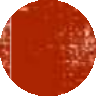 Causes:
Primary (unknown);
Weaning theory (i.e, Weaning may lead to a change in the bowel flora, which  produce edematous payer's patches).
Viral infection theory (i.e, Infection may lead to produce edematous, hyperplastic  payer's patches).

Secondary;
Meckel’s diverticulum or Mucosal polyps
Enteric duplication cyst or Submucosal cyst
Underlying Bowel malignancy (as a lymphoma)
Presentation:
Distressing colicky pain lasting for 2-3 min,vomiting.
Pass a redcurrant jelly stool (bloody-mucoid stool)
Palpable sausage-like mass any where around umbilicus
Rectal examination reveal blood or feeling the apex

Diagnosis:
Plain X-ray (signs of small bowel obstruction and soft tissue opacity)
Barium enema (meniscus, coiled spring sign or claw sign)
U/S (a kidney-like mass or a target sign)
diagnosis
1.plain X-Ray 
Abdominal x-rays show signs of :
Small bowel obstruction(air fluid level and bowel dilation) 
Soft tissue opacity.
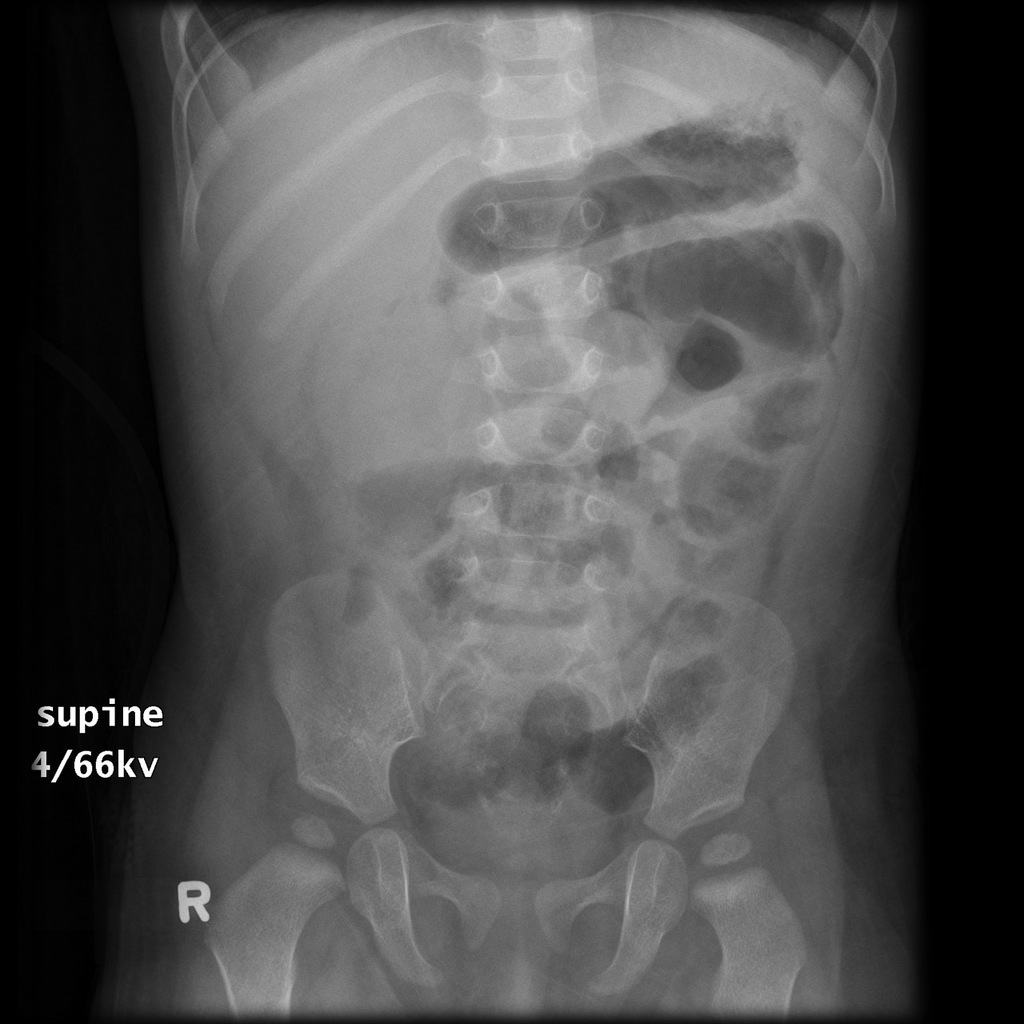 diagnosis
2- contrast barium enema :
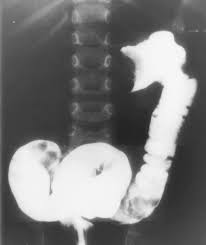 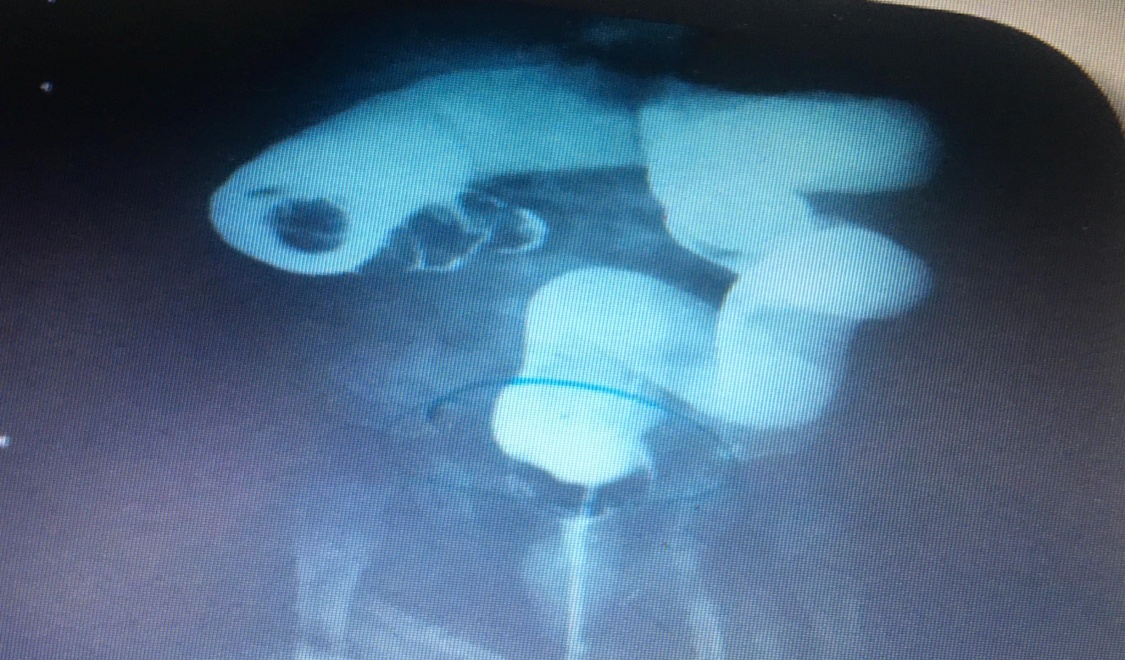 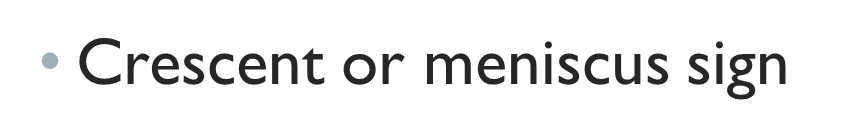 Coiled spring sign
diagnosis
3-ultrasoud:
Saggital scan :kidney like mass 
Transverse scan : target sign
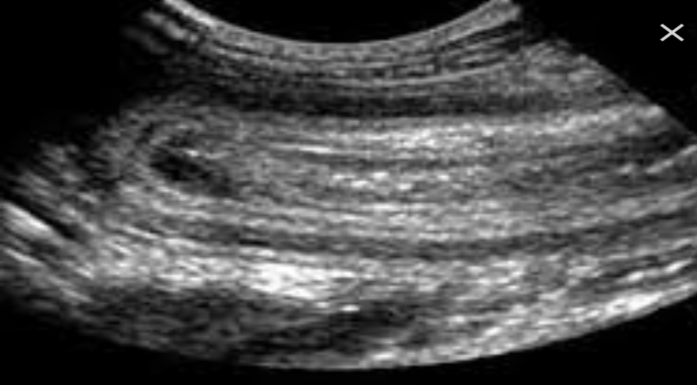 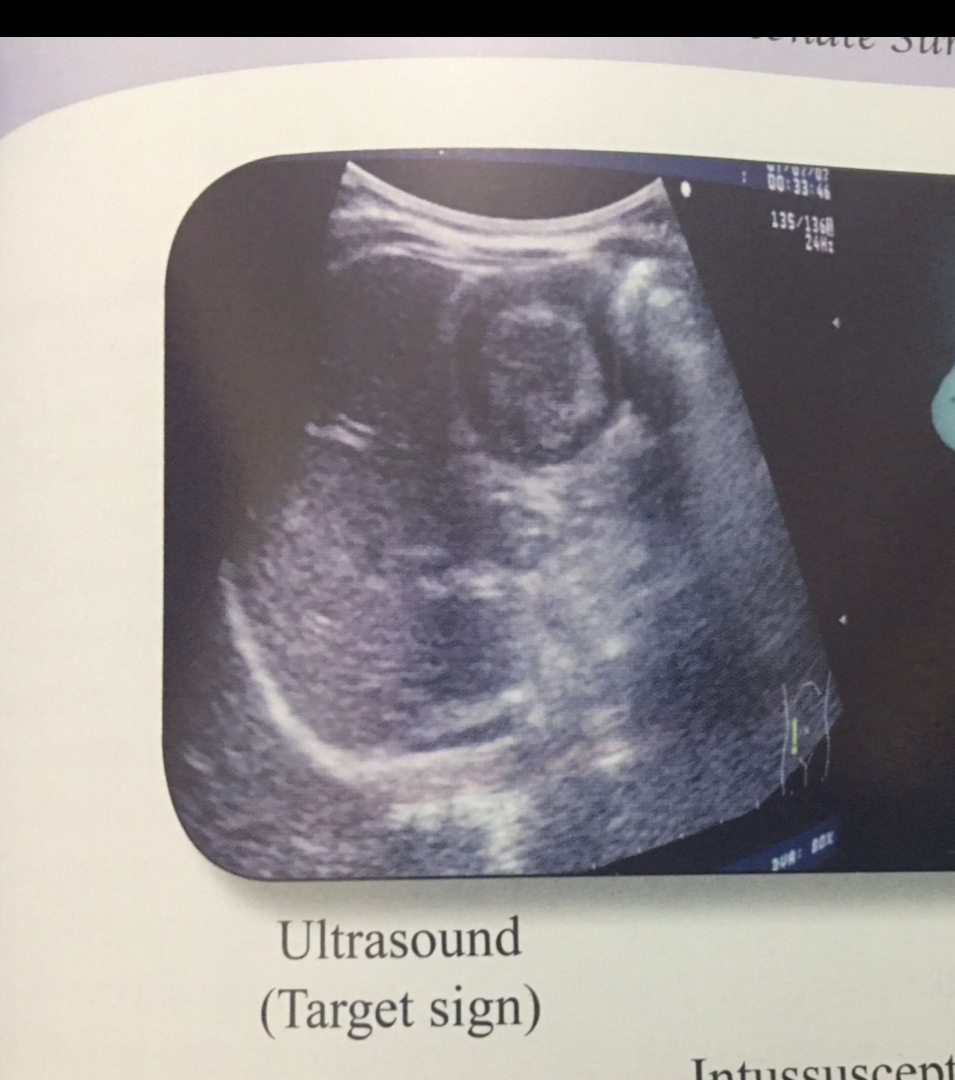 managment:
IV access, rehydration, Insertion of a nasogastric tube and intestinal decompression are recommended before reduction is attempted.
Non-operative reduction via hydrostatic reduction or pneumatic reduction
Reduction monitored by fluoroscopy
Using a barium enema or air to controlled pressure
Successful reduction can be accepted only if.:
Free reflux of barium or air into the small bowel. 
 Resolution of the symptoms and signs.
 Disappearance of the abdominal mass by clinical examination and by ultrasound evaluation.

Contraindication in case with; sign of perforation, peritonitis, presence of shock or  known pathological lead point.


Surgical operation
Indications; if non-operative reduction is contraindication, unsuccessful non-operative
reduction, if a pathological lead point is suspected, in case of recurrence after reduction
Age > 6 years , Duration of symptoms > 24 hours..
Resection and anastomosis
Non-viability of the segment. 
Irreducible intussusception.
 Presence of a pathological lead point.
70% of intussusception can be reduced non-operatively.
Recurrent intussusception occurs in up to 10 % of cases after non-oper reduction.
Meckle's diverticulum
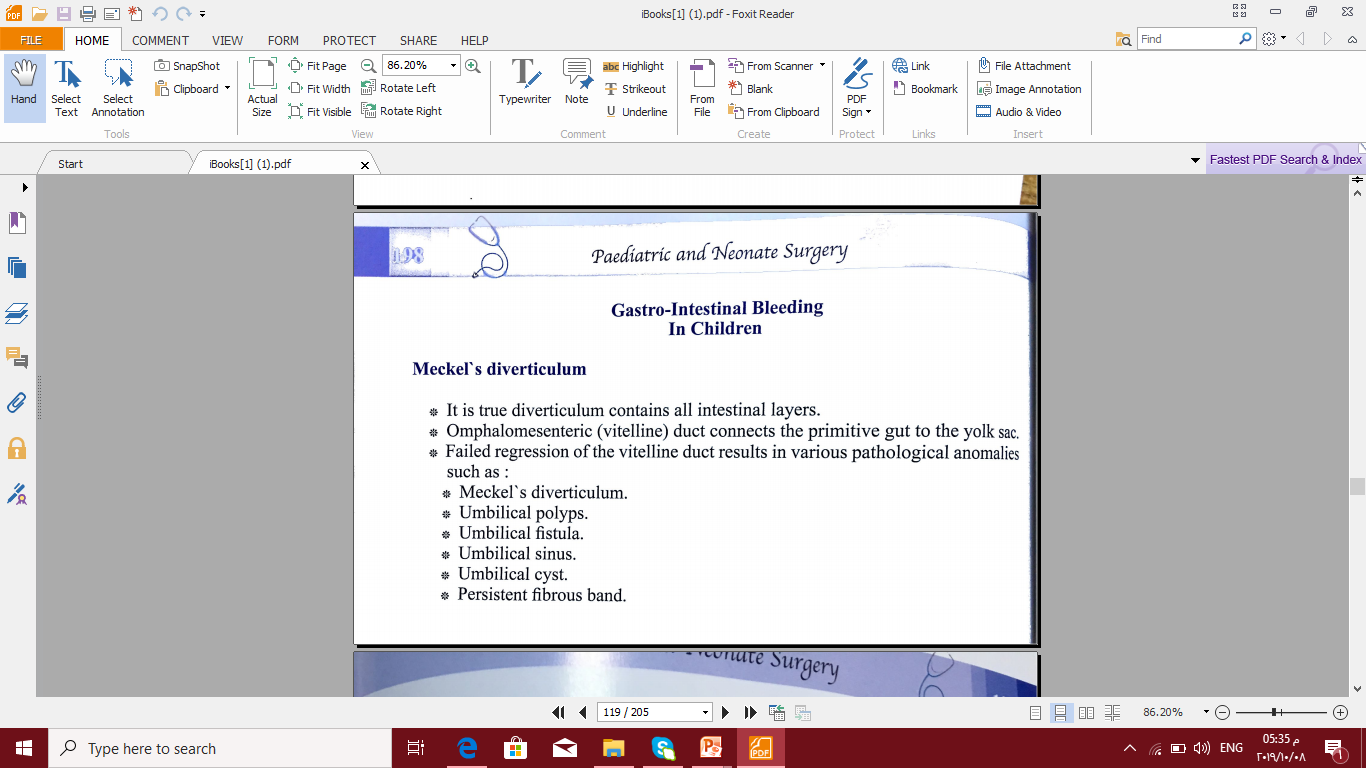 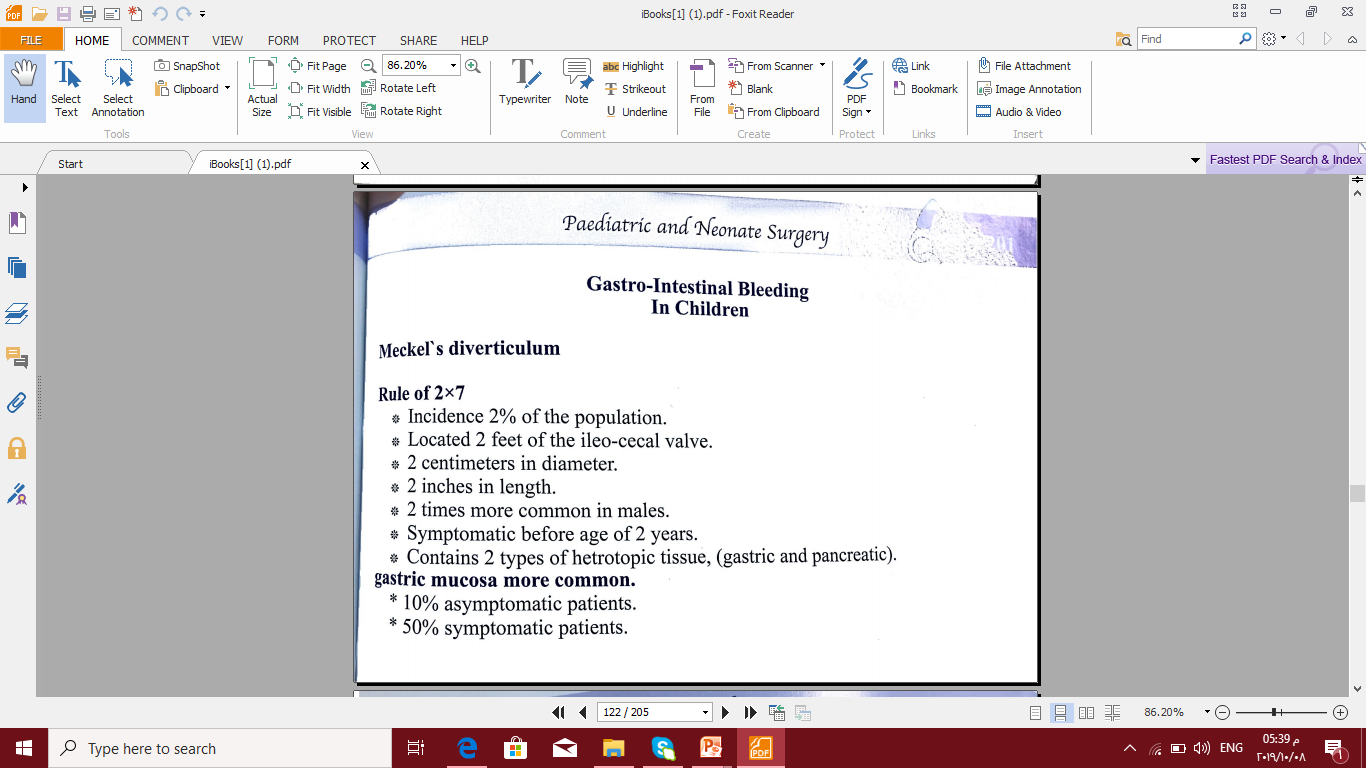 presentation
Mostly asymptomatic
*hemorrhage (MC 40-60%):painless,intermetent,self limited

*obstruction(25%): by intussusception or volvulus,MC presentation in older age
Episodic, crampy pain, bilious vomiting, currant jelly stools

*diverdiculitis(10-20%) : MC in teenagers similar to appendicitis

*inguinal hernia(rare):known as litters hernia
Labs:cbc,electrolyte
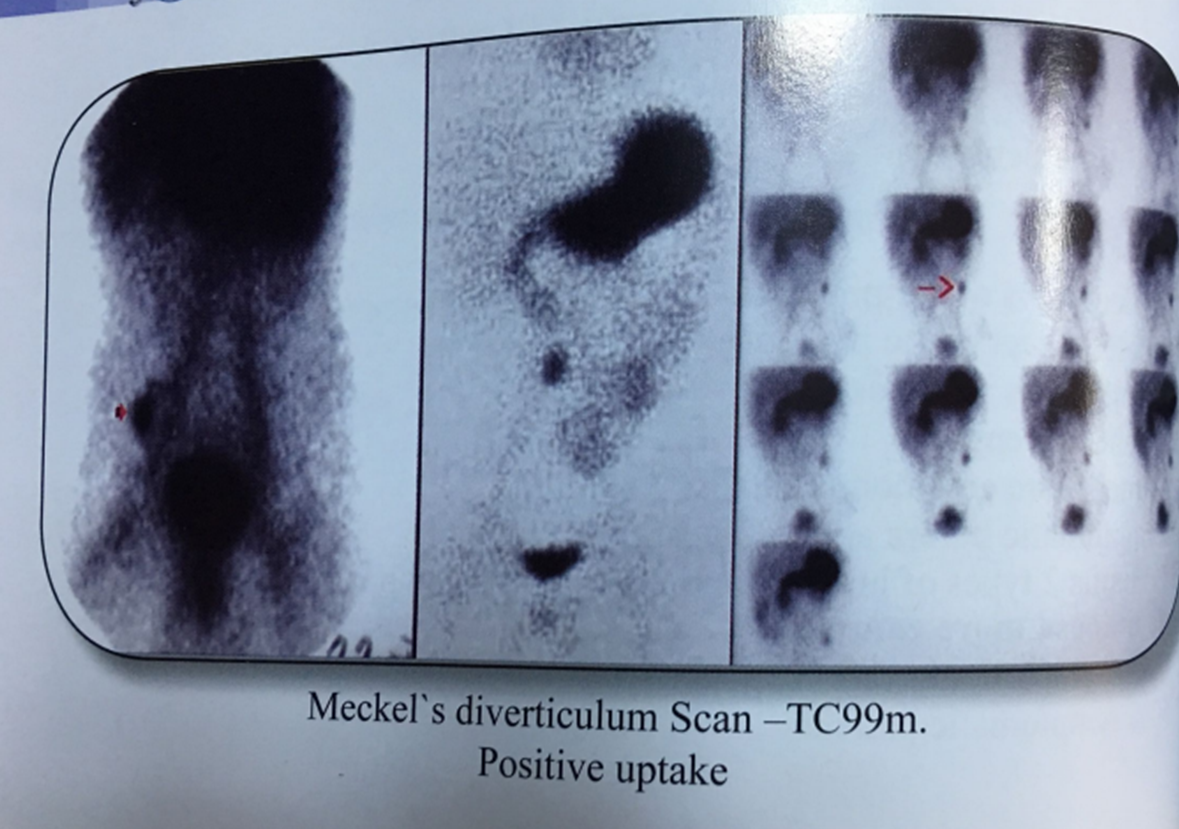 Imaging
*T99c For gastric tissue , high false negative
*Ultrasound for intussusception
* CT Abd/Pelvis for obstruction
Management:1-wedge resection (diverticulectomy)+transverse closure of the ilium to maintain lumen patency2-small bowel resection + end to end anastomosisAsymptomatic meckles :incidental finding less than 8 months old or thick based or  it has a heterotopic tissue
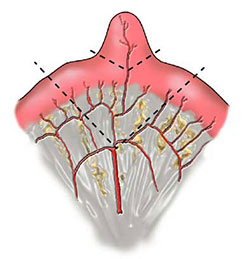 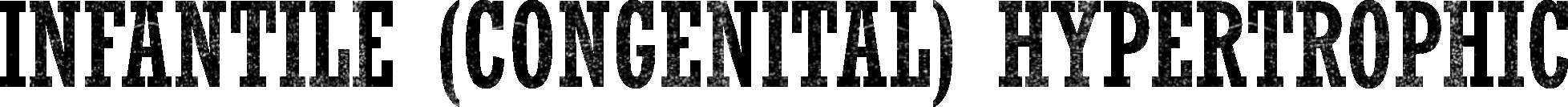 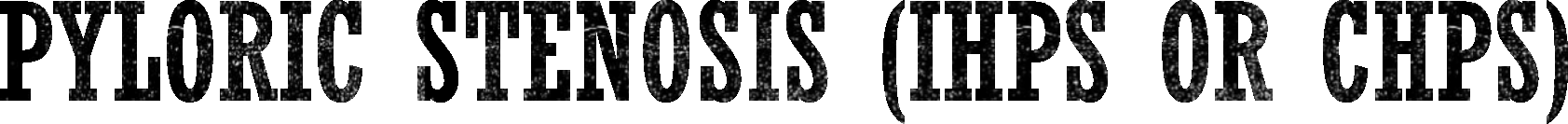 Definition:
Hypertrophy of the circular muscle layer that’s lead to increase the length and
the diameter of the pylorus

Causes:
unknown

Presentation:
Hunger pain (that appear as Crying with Restlessness)
Projectile non-bilous vomiting
Constipation
Failure to thrive and Loss of weight
Visible peristaltic waves (Lt to Rt)
Palpable mass “olive-like mass” in the epigastrium
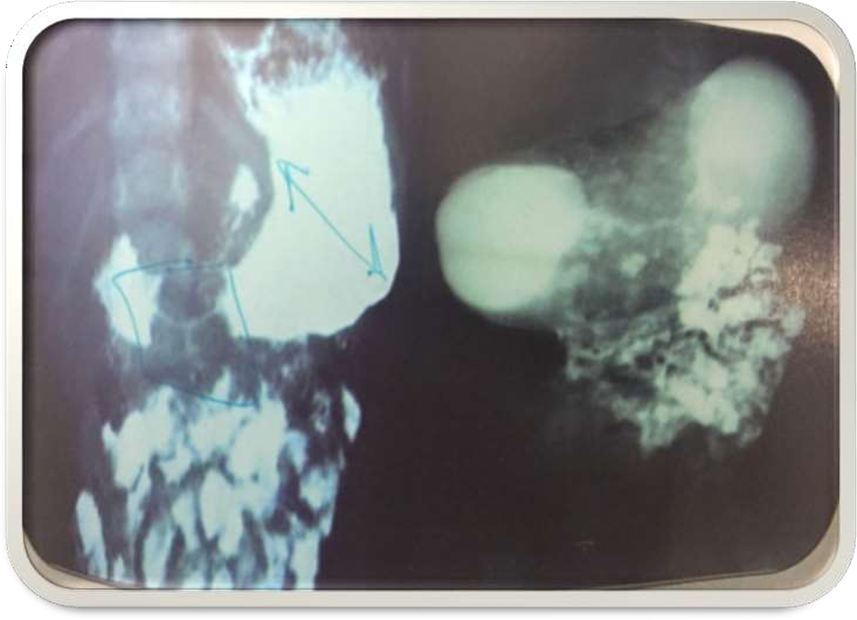 Diagnosis:
Feeding test (palpable mass during feeding)
Barium meal (string sign, dilated stomach with delay empty)
U/S (canal length > 16mm and the wall thickness > 4mm)

DDx
Mismanagement of the feeding programmed
Gastric-outlet obstruction
GERD
Intracranial condition (Cerebral birth injuries, Meningitis)
Septicemia (Infection)
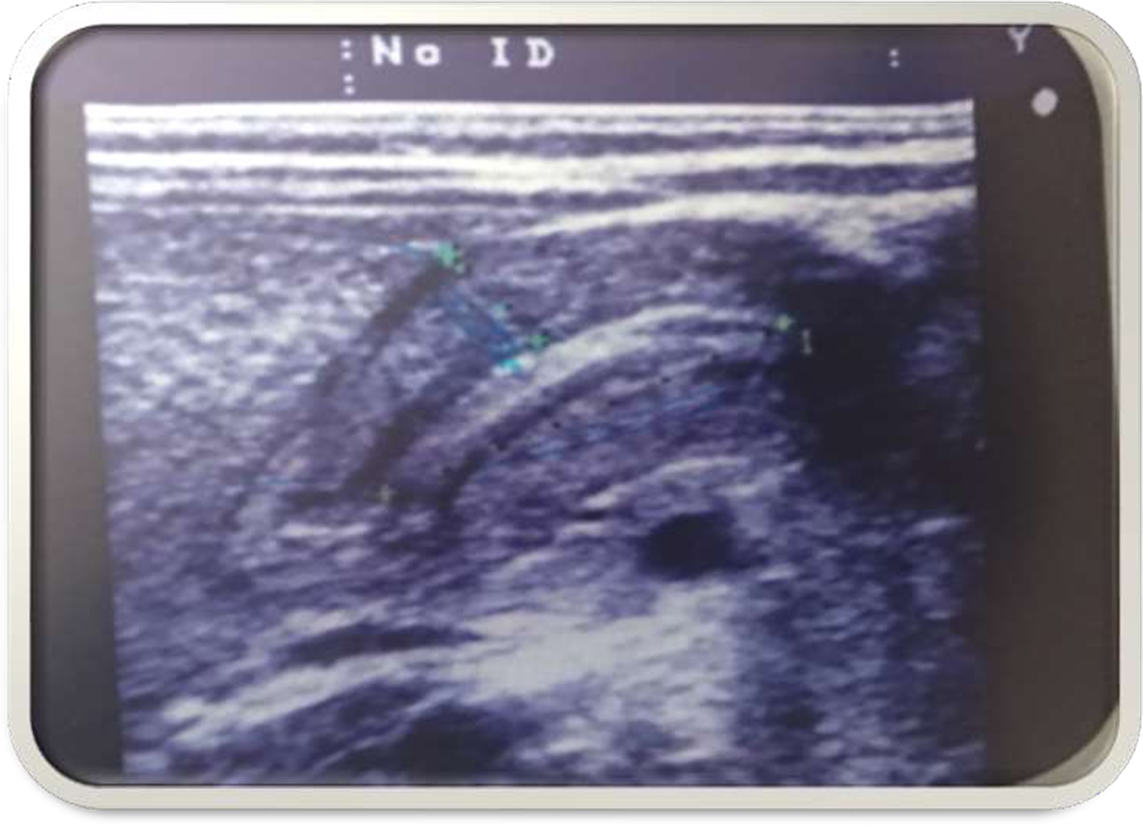 Treatment:
Fluid and electrolytes correction

Dehydration correction

Surgery via Pyloromyotomy (Ramstedt’s operation)
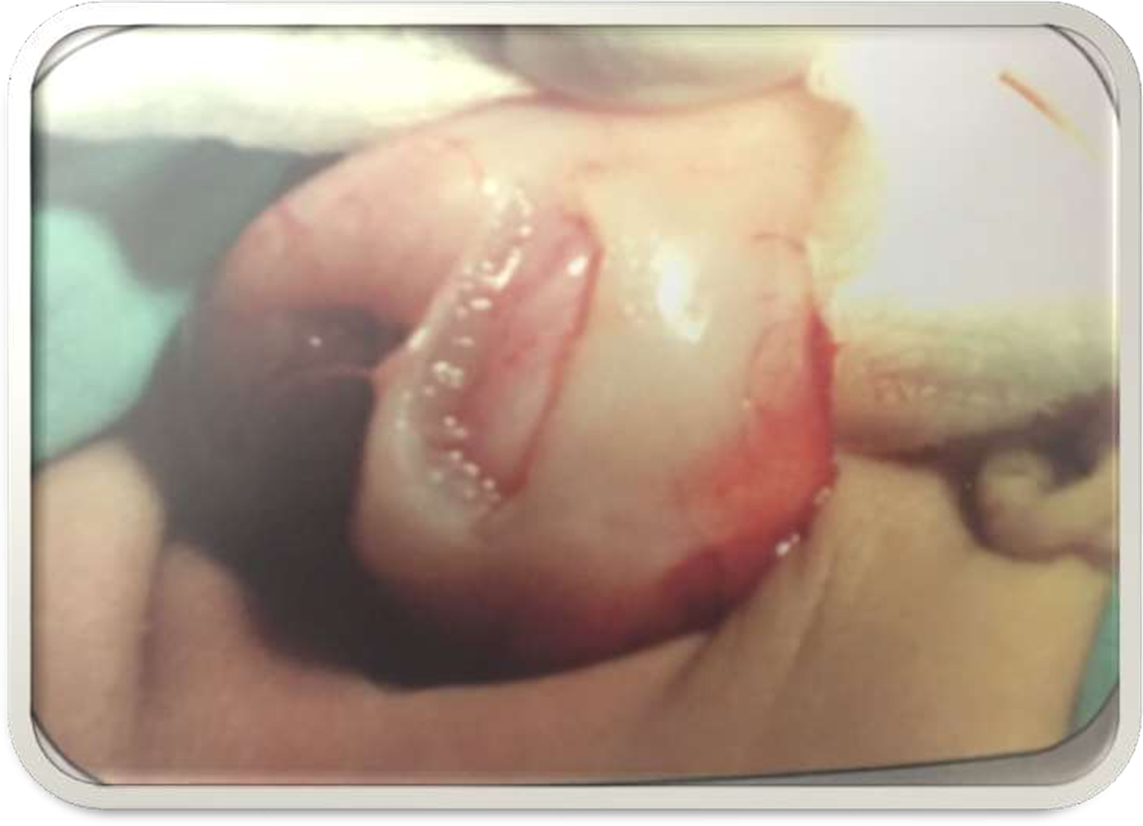 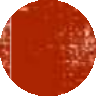